Kvalitetshåndbogen og dens implementering
Bodil Mose Pedersen
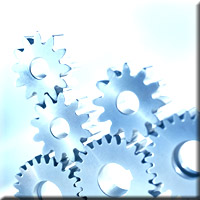 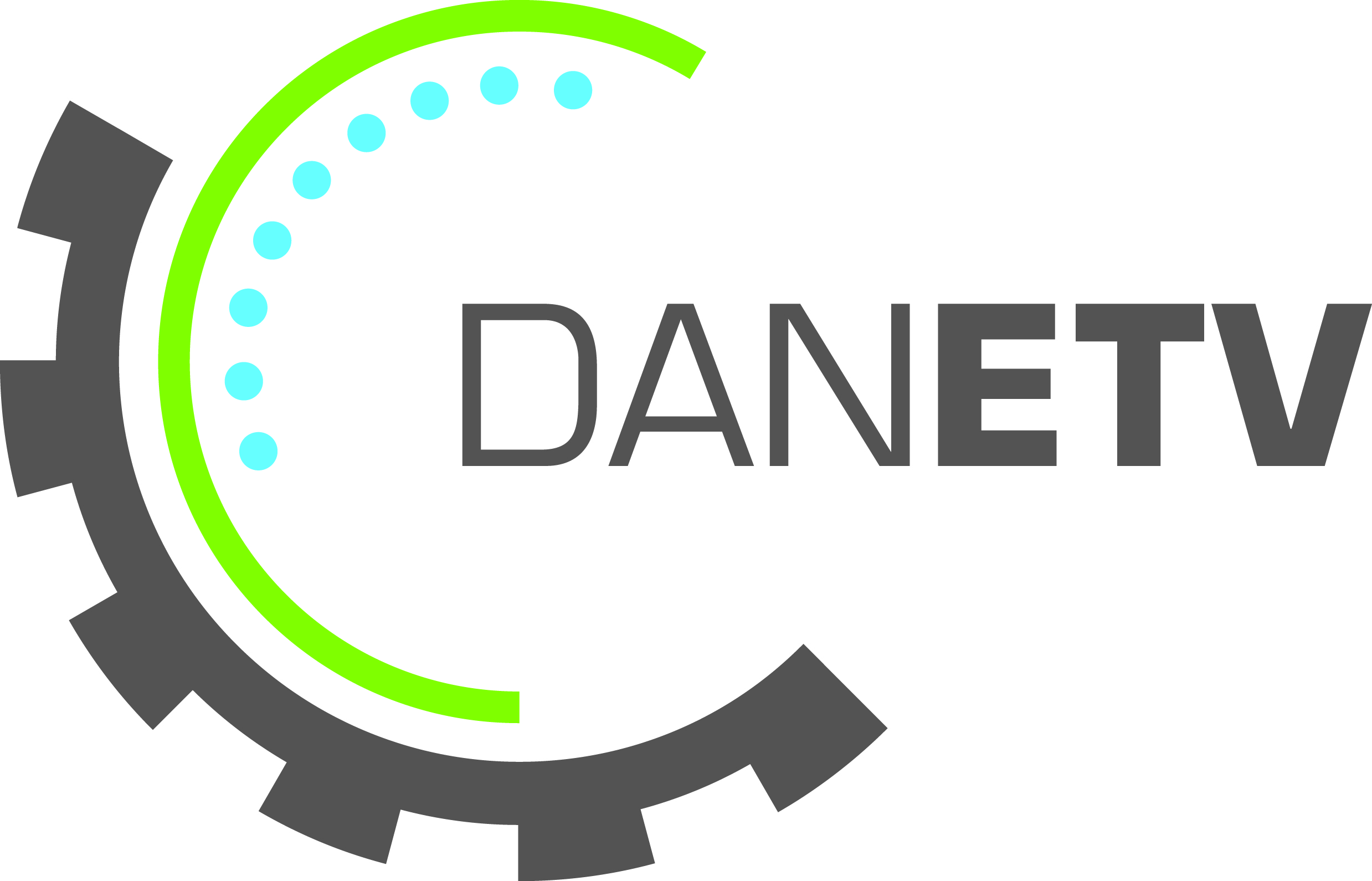 Kvalitetshåndbogen og dens implementering
Centre Quality Manual - Template

Én manual for hvert center – 4 centre:

DHI – Water treatment and water monitoring 
TI
FORCE Technology 
AgroTech
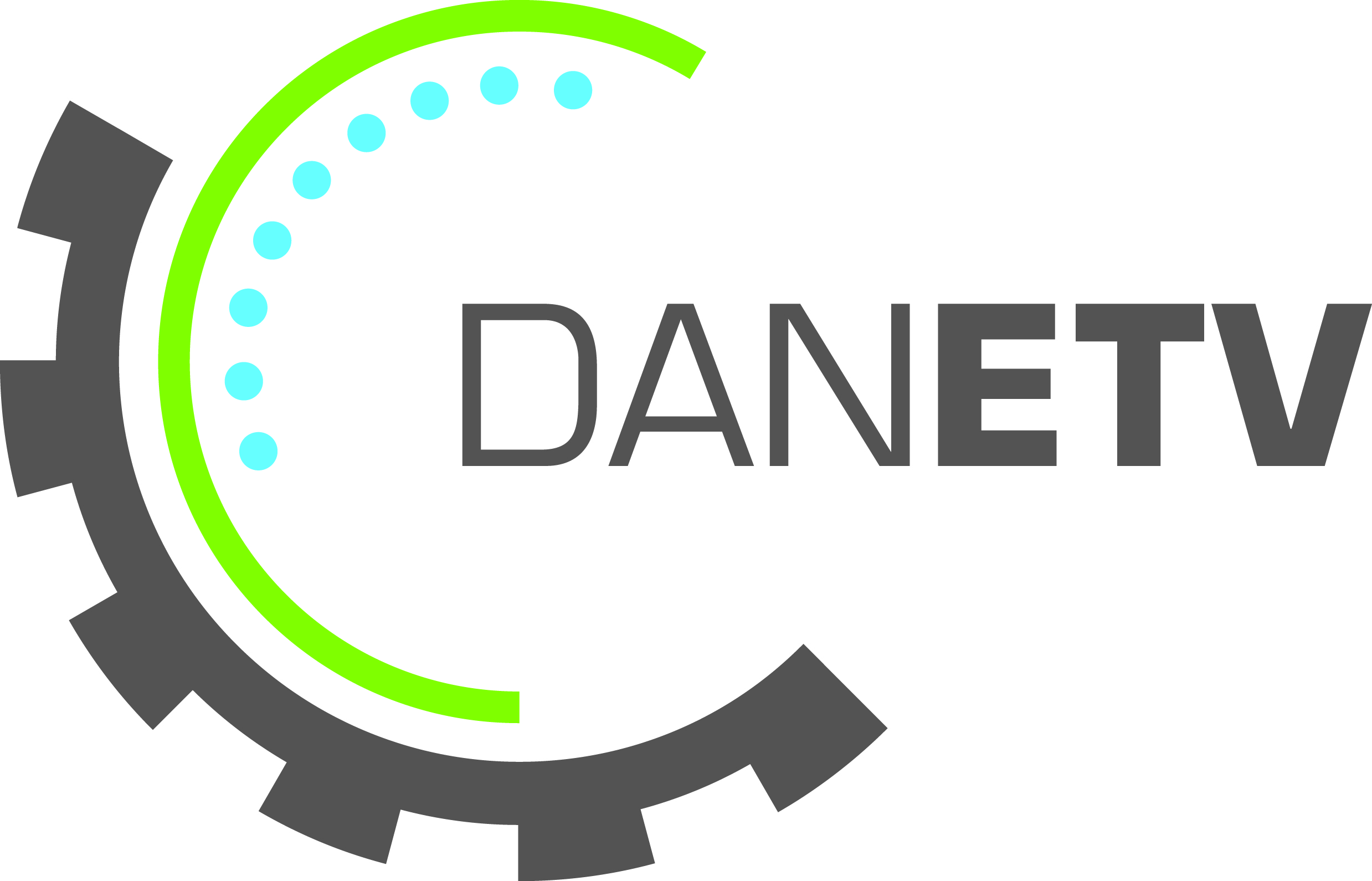 Centre Quality Manual (Contents)
1. TEST CENTER QUALITY  MANUAL:
Den center specifikke del

2. QUALITY MANAGEMENT PROCESSES:
Indsæt hvordan det aktuelle delcenter arbejder
Henvisninger til eksisterende QA dokumentation 
Supplerende appendiks
Test Centre/Laboratory Manual

3. VERIFICATION PROCESSES:
Quick scan report (product)
Verification contract (product)
Verification protocol (application)
Test plan (product)
Test report (product)
Verification report, review, statement (Application/product)
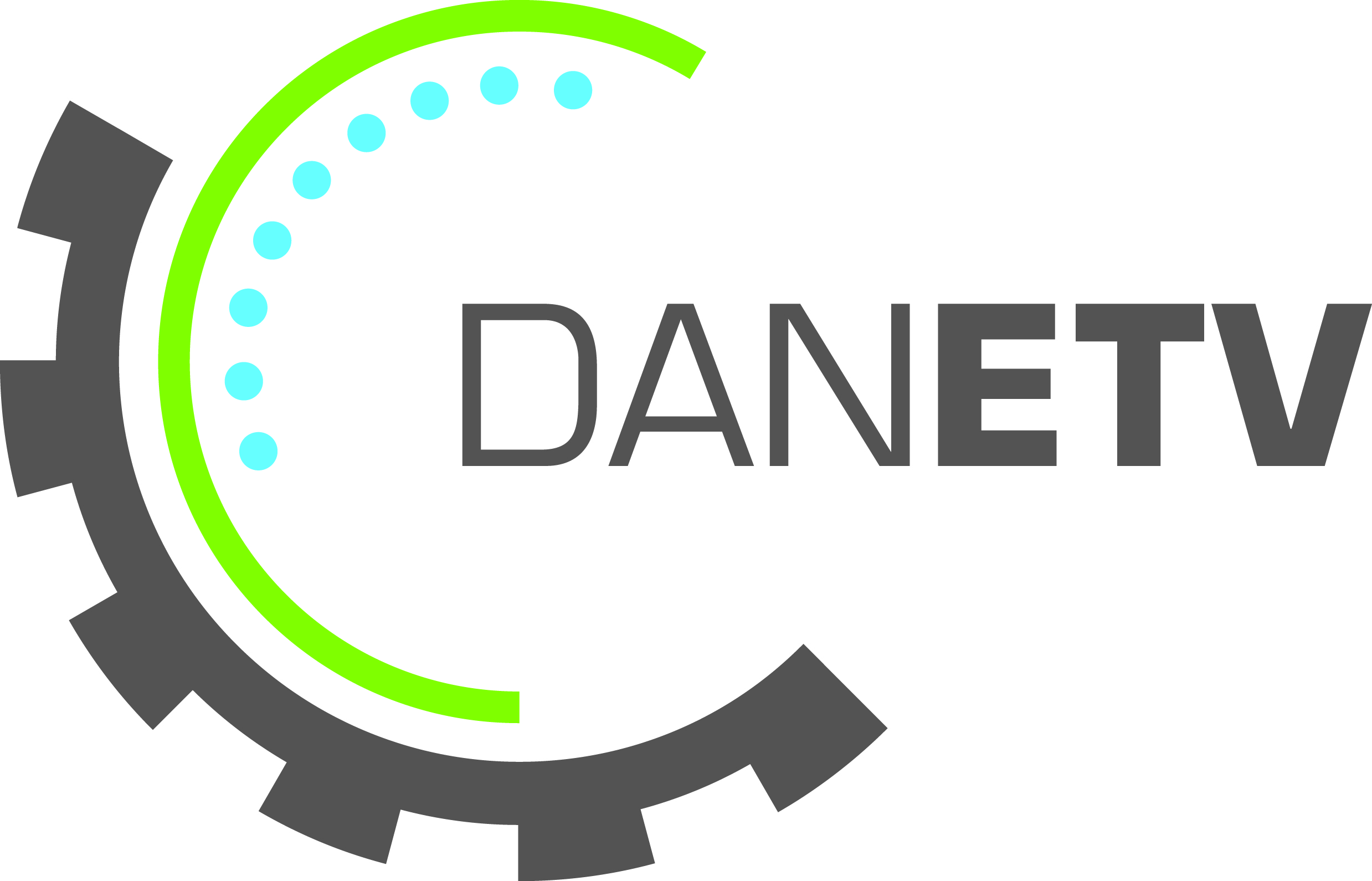 DANETV Test center organisation - responsbilities
1. Test Centre
    Quality Manual
Test centre – Water treatment and monitoring
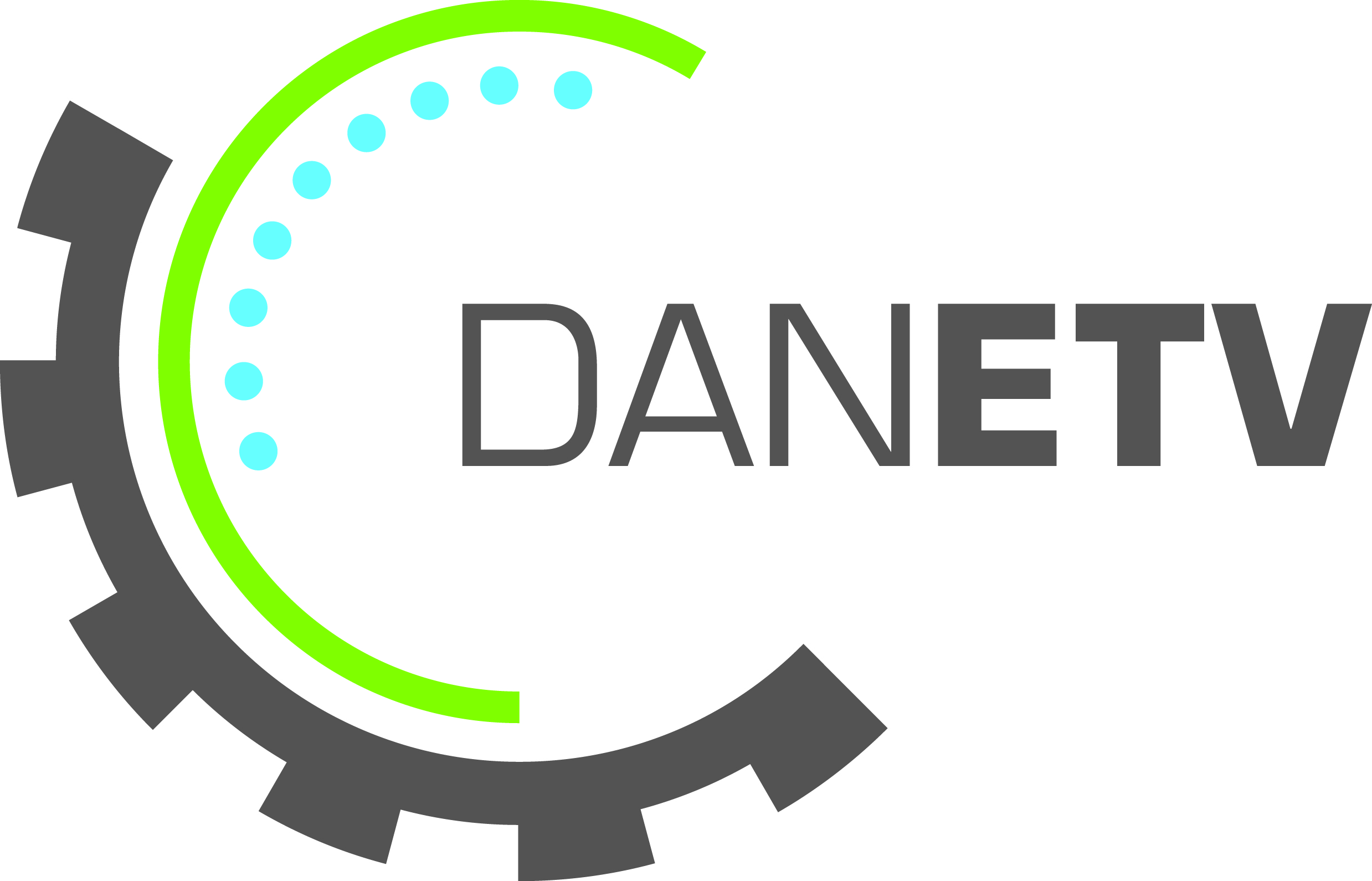 Verification operation – Figure 3
Verification protocol and report -  product or group of products

Test documents – one product
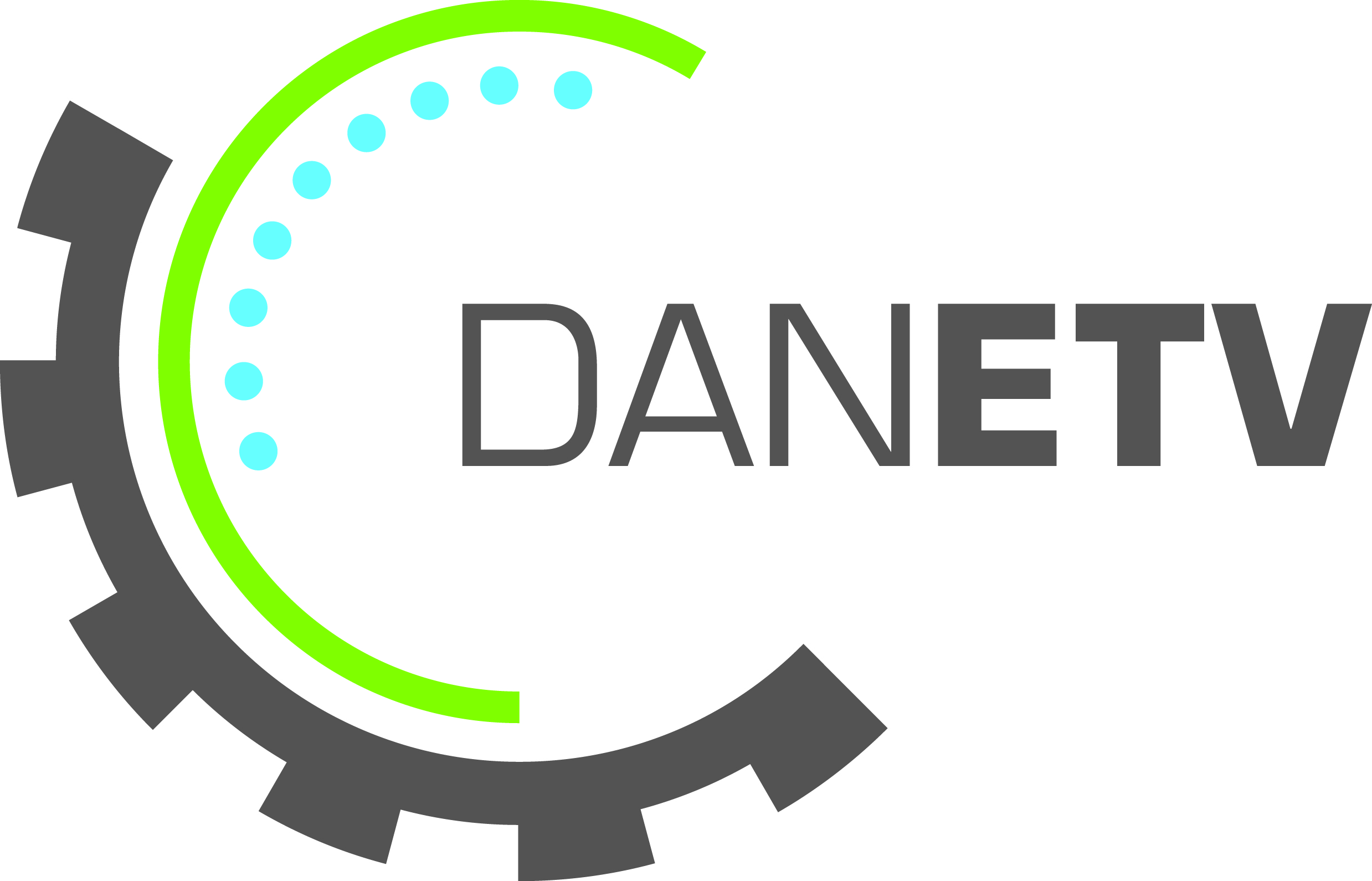 Templates for verification - Appendices
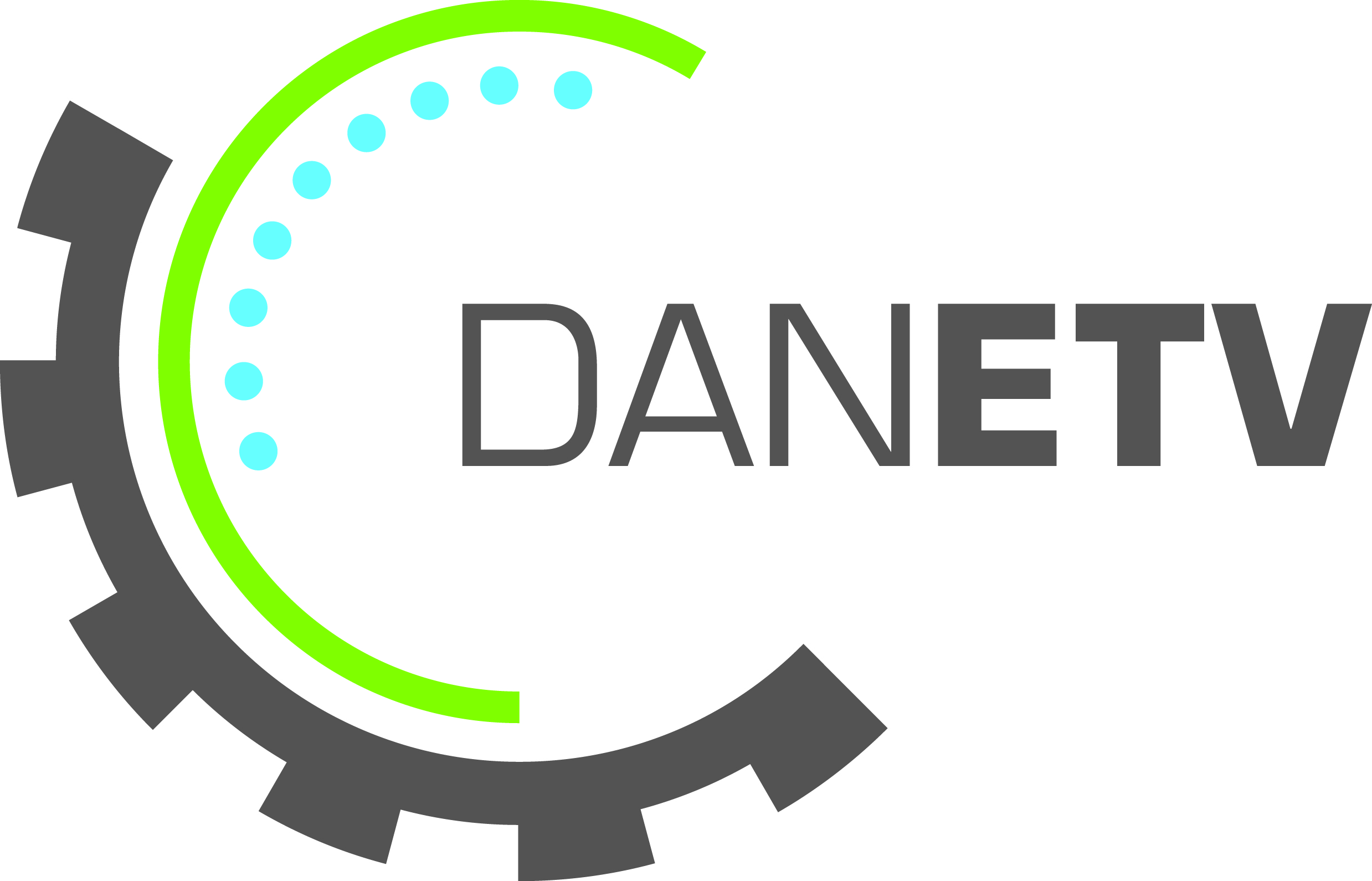 2. Quality management Processes
The test centre shall work according to the principles of ISO 9001 /19/ or ANSI/ASQ E4 /20/. This can be done by working according to a quality management system certified according to one of these standards, by working according to a quality management system with third party documented compliance with one of these standards or by working according to procedures prepared for the processes listed in this chapter. 

Management, organization and responsibilities are defined by adopting Chapter 1 of this quality manual template, with additions as required by the Test Centre on water treatment technology and monitoring technology.

2.1 Review of plans, protocols and reports
This procedure shall describe how the test centre plans the reviews required. An overview of responsibilities is given in the table below
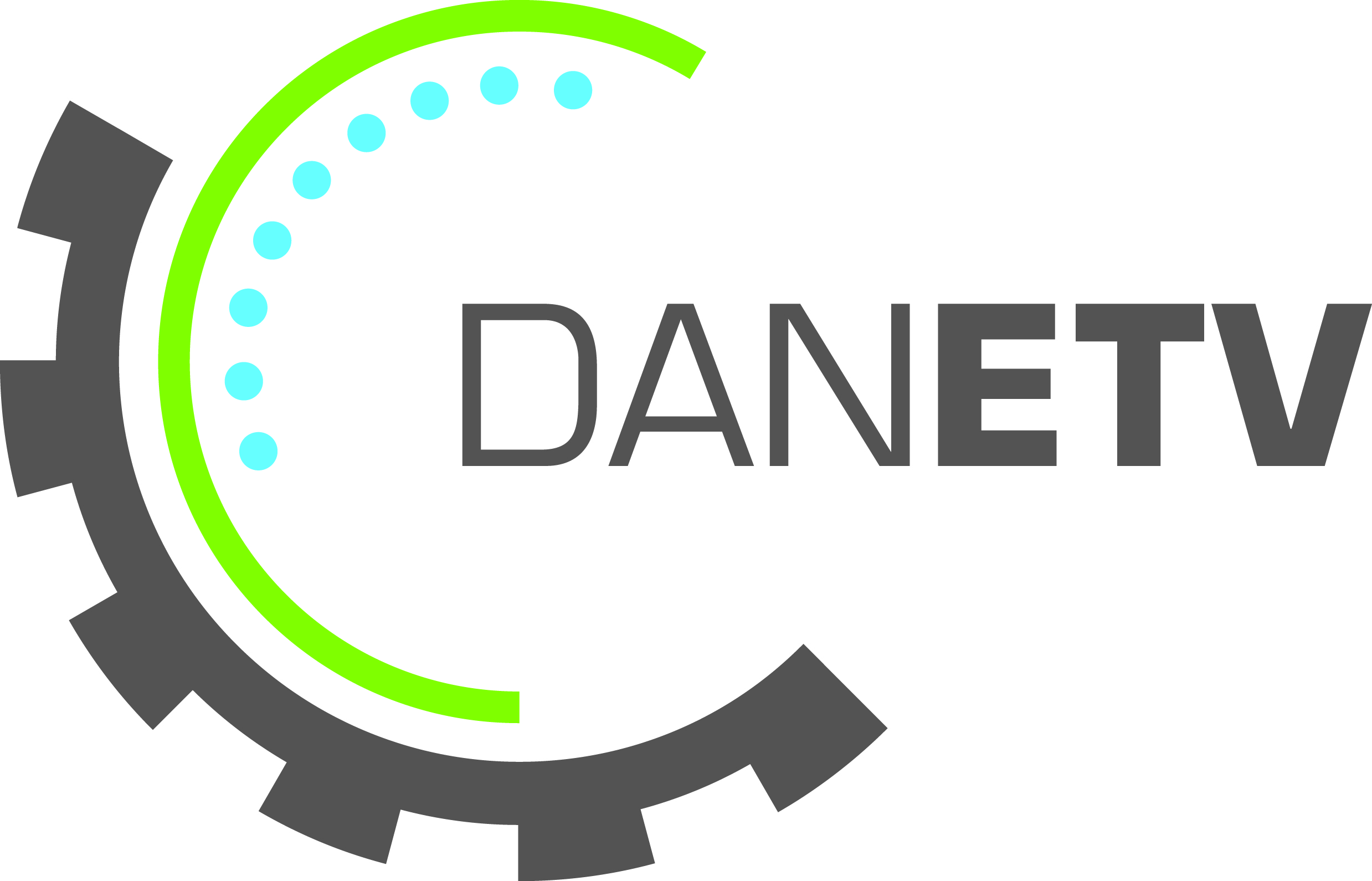 2.3 Internal audits
This procedure shall describe the process of periodic internal auditing of the verification and test activities in the test center including audit responsibilities and planning, auditor training and competences and audit reporting. (Quality System Manual – Audit and evaluation)
It shall be described how deviations identified during auditing are corrected (corrective actions) and how future occurrence of the same deviations is prevented by improving the quality manual including the process descriptions and working methods (preventive actions). (Quality System Manual – Non-conformities and corrective actions)
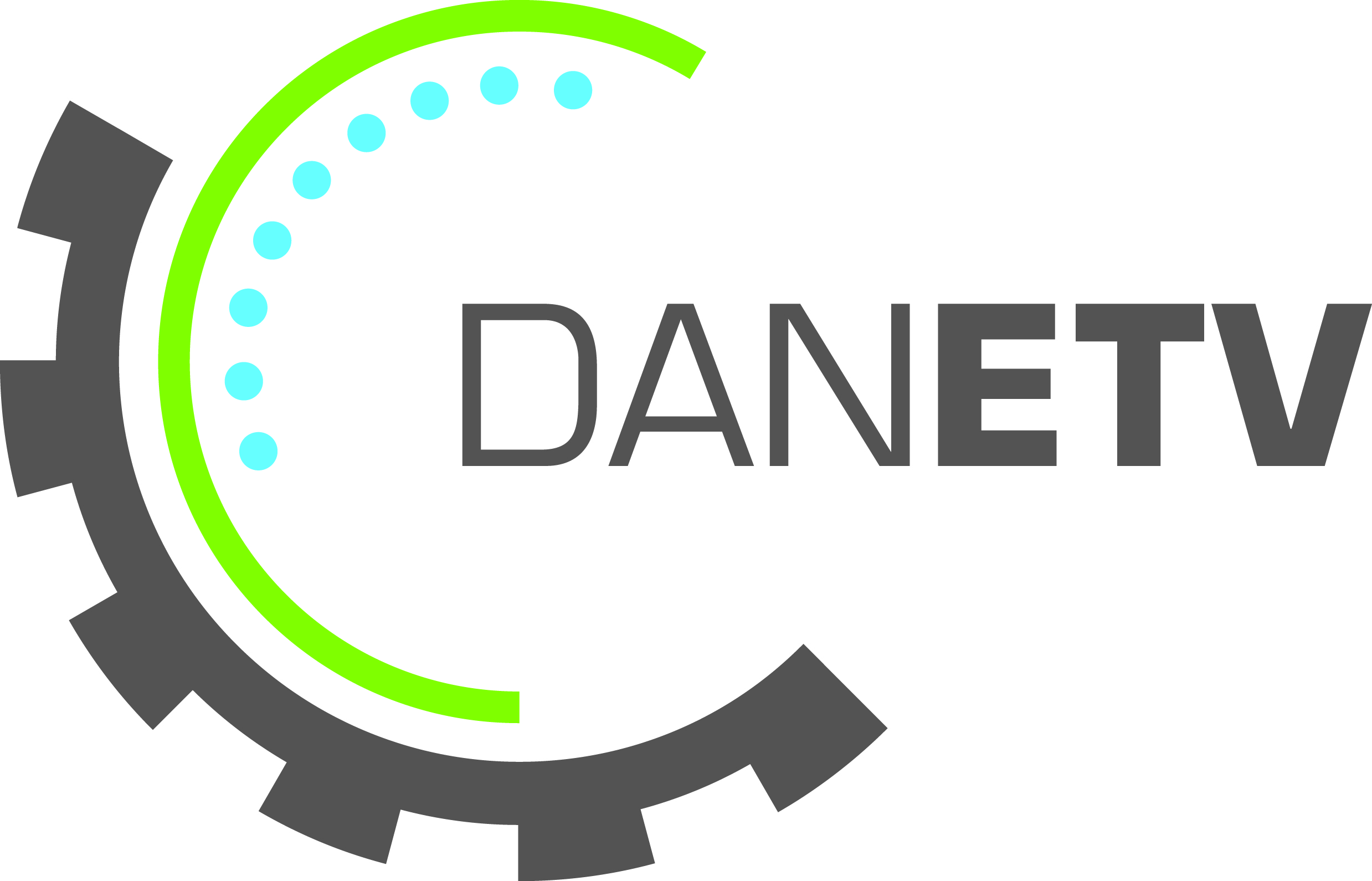 3. Verification Processes
Revision - gennemlæsning, korrektur, tilføjelser

Quick Scan report – Template  Appendix 1

Verification contract – Template  Appendix 2
Contract splitted i two parts:
Application and performace parameter definition, evaluation of excisting data, test plan

Verification protocol – Template  Appendix 3

Test Plan (Appendix 4)

Test report – Test plan inclusive data report chapter (Appendix 5)
3. Verification Process (continued)
Verification report – Verification Protocol inclusive data –Test report is an appendix  (Appendix 6)

Verification report 
Internal and external reviews (Appendix 7)

Verification statement (Appendix  8)

Evaluation of user manual and evaluation of product costs 
Matrices available in appendix 9
Kvalitetsstyring
Det overordnede mål med kvalitetsstyring er at alle ydelser og produkter til enhver tid lever op til kundernes krav og forventninger